Newton’s 3rd Law of Motion
Chapter 3.3
Newton’s 3rd Law of Motion
“Every action force has an equal but opposite reaction force”
Forces occur in pairs
Equal but opposite
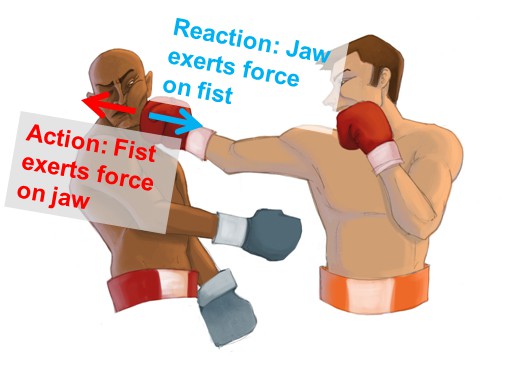 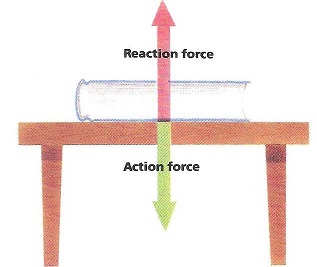 Example:
If you exert a force on the chair you are sitting on, what is the reaction force?
the chair exerts an opposite but equal force on you. 
Action: Object A exerts a force on object B.
Reaction: Object B exerts a force on object A.
If the forces are equal but opposite how does motion occur?
The action and reaction forces act on different objects
Therefore, they are not balanced forces
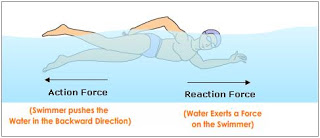 Action and Reaction on Different Masses
While jumping, you exert the same force on the Earth as it does on you.  Why, then, don’t you see the Earth move?
Answer: 
F (you) = m*a = m*a = F (earth)
Since the masses of the two objects are unequal, their accelerations will be different.  Therefore, the object with the smaller mass will move a larger distance than the larger object.
Diagramming Forces
Normal force
Force a surface exerts on an object
Always perpendicular to the surface
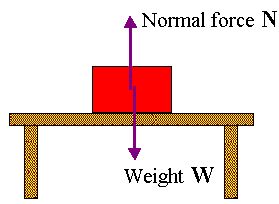 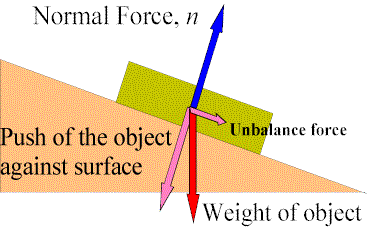